Výzva: „podporA  aktivit a programů v rámci sociálního začleňování“, č. 03_16_064
J.Kreidlová, I.Jirková
9.11.2016  Praha
Výzva  č. 03_16_064
Vyhlášení výzvy: 25. 10. 2016 (příjem žádostí od 26.10. 6:00 – tj. nejdříve možné odevzdání žádosti)
Ukončení výzvy: 4. 1. 2017 v 12:00 (musí být odevzdáno v ISKP14+, dodatečně nelze)
Místo realizace: ČR, mimo hlavní město Praha
Výše celkových způsobilých výdajů projektu: 1 - 15 mil. Kč
Výše alokace: 400 mil. Kč
Max. délka projektu: 36 měsíců (nejpozději do 30. 6. 2021)
Míra podpory: 0-15% hradí příjemce dle typu org. (NNO 0%, územně samosprávné celky + jejich p.o. 5%, podnikající subjekty 15%)
Počet žádostí na organizaci – není omezeno
2
Žadatelé, cílové skupiny
Oprávnění žadatelé: 
neziskové organizace, sociální družstva, obce a jejich příspěvkové organizace, příspěvkové organizace kraje (vyjma aktivit 1a), dobrovolné svazky obcí, poskytovatelé sociálních služeb 
Cílové skupiny:
osoby se zdravotním postižením, bezdomovci, neformální pečovatelé, osoby opouštějící výkon trestu odnětí svobody, osoby opakovaně či dlouhodobě nezaměstnané, osoby opouštějící institucionální zařízení, osoby pečující o malé děti, rodiče samoživitelé osoby ohrožené domácím násilím a závislostmi, národnostní menšiny apod. (podrobně viz. příloha č. 6 výzvy)
3
Klíčové aktivity – přehled
Podpora sociální práce
na obcích, slaďování metod soc. práce
komunitní sociální práce, komunitní centra
Podpora pečujících osob a neformální péče
Podpora soc. práce a aktivit ve vztahu k bydlení
Podpora aktivit ve vztahu k zaměstnání a jeho udržení
Podpora aktivit prevence sociálně patologických jevů, podpora osob ve VTOS, podpora aktivit sekundární a terciální prevence osob ohrožených závislostmi
Podpora služeb pro ohrožené děti a rodiny
Podpora aktivit zaměřených na CS legálních migrantů
v rámci projektu lze kombinovat aktivity výše vzhledem k účelnosti a specifikům CS
Aktivity nutné dobře popsat a odůvodnit (hodnocení žádosti pouze na základě informací v žádosti) – prevence krácení rozpočtu (vazba na rozpočet); harmonogram aktivit není povinný, ale doporučuje se uvést
4
Klíčové aktivity – podrobně příloha č. 2 výzvy
Podpora sociální práce 
na obcích, slaďování metod soc. práce (podpora odborných postupů při případové práci, metodické činnosti a koordinačních aktivit). Žadatelem může být obec, p. o.  obce nebo NNO a další za předpokladu, že obec bude figurovat v projektu jako partner bez fin. příspěvku.
komunitní sociální práce, komunitní center – podpora aktivit k mířící k profesionální realizaci sociální práce, musí mít vždy přímou vazbu na soc. začleňování nebo prevenci soc. vyloučení osob. Činnosti mohou navazovat na základní činnosti poskytované dle zákona č. 108/2006 Sb., o sociálních službách, ale nenahrazují je! (doplňkově lze i kulturní, výchovně vzdělávací, enviromentální aktivity..). 
U KA 1A nemůže žádat p. o. kraje. Gestorem musí být vždy kvalifikovaný soc. pracovník (dle zákona č. 108/2006 Sb.). Charakteristika a principy komunitní soc. práce – viz podrobně příloha č. 2  výzvy, příloha č. 4 – Vodítka pro předkládání projektu komunitní práce.
5
Klíčové aktivity
Podpora pečujících osob a neformální péče
podpora péče zajištěné osobami blízkými a sdílené péče, vč. rozvoje domácí paliativní péče (terénní mobilní týmy, vzdělávání, poradenství pro pečující apod.). 
zejména podpůrné služby pro pečující – soc. práce, psychoterapeutická podpora, specifické poradenství v oblasti kombinování formální a neformální péče, řešení fin. situace, práv. poradenství, kombinování péče se zaměstnáním, rozšíření kvalifikace, zvyšování kompetencí pro zvládání přímé péče..
zvyšování personálních kapacit soc. pracovníků obcí, nemocnic, ÚP pro podporu pečujících osob
6
Klíčové aktivity
Podpora soc. práce a aktivit ve vztahu k bydlení
podpora soc. práce jako nástroje k udržení nebo přístupu k soc. bydlení, podpora a koordinace aktivit na místní úrovni, propojování různých úrovní veř. správy a zainteresovaných institucí
podpora soc. práce s klienty, podpory preventivních a nových metod soc. práce ve vztahu k ztrátě či znovu začlenění do bydlení, podpora participativních metod (např. institut domovníka – viz metodický podklad MV ČR), podpora casemanagementu a dalších forem koordinace, podpora zvyšování soc. kompetencí směrem k udržení bydlení, vč. podpory ekonom. a ekolog. životního stylu); podpora aktivit řešících konfliktní situace v bydlení mimosoudní cestou (fin. dostupná mediace, bezplatná právní pomoc při zadlužení, pracovně-práv. vztahů, exekucí..)
7
Klíčové aktivity
Podpora aktivit ve vztahu k zaměstnání a jeho udržení
ohrožené skupiny na trhu práce (zejm. osoby 55+, absolventi, rodiče malých dětí, zejm. ženy, ZP, osoby z ústavního prostředí, náhradní rodinné péče..)
podpora aktivit směřujícím ke vstupu a udržení se na trhu práce (mimo nástroje APZ)
lze jako součást komplexní práce zařadit aktivitu tzv. tréninková místa odpovídá-li CS (pozor – nelze  místa na zkoušku = nástroj APZ)
8
Klíčové aktivity
Podpora aktivit sociálně patologických jevů, podpora osob ve VTOS, podpora aktivit sekundární a terciální prevence osob ohrožených závislostmi
Asistenti prevence kriminality (v souladu s metodikou MV ČR) – nepodporováno vzdělávání nových asistentů pouze průběžné vzdělávání APK; romský mentoring, preventivní programy pro mladě 15+
Podpora aktivit pro osoby opouštějící nebo ve VTOS, osoby s alternativními tresty (resocializační a probační programy – pouze akreditované MS ČR),  programy zaměřené na pachatele domácího násilí za účelem prevence jejich dalšího násilného chování (programy soc. výcviku a rozvoje dovedností s cílem soc. a pracovní integrace, psycholog. poradenství apod.)
9
Klíčové aktivity
Podpora služeb pro ohrožené děti a rodiny
Programy a aktivity v oblasti SPOD (prevence, vyhledávání ohrožených dětí, vč. vytváření metodik, nastavování spolupráce s dalšími zainteresovanými subjekty, podpora a vytváření místních týmů, nastavení krizové spolupráce..
preventivní služby v rámci SPOD na podporu rodiny a obnovu narušených funkcí a stabilizace rodiny, propojování s dalším poradenstvím, zapojení participativních metod soc. práce
Aktivizační, asistenční a motivační programy pro ohrožené rodiny a děti (podpora rodičovských kompetencí, kompetencí k péči o domácnost, péči o děti a jejich vzdělávání..)
Asistenční, nácvikové a odlehčovací činnosti ve vztahu ke stabilizaci rodiny
Podpora rodinám dětí, které jsou ohroženy aktuálně umístěním mimo rodinu (zajištění kontaktu s rodiči, náhradní péče, komplexní práce s rodinou, ochrana práv dítěte..)
10
Klíčové aktivity
Podpora aktivit zaměřených na CS legálních migrantů
podpora legálních migrantů  - zejména cizinci ze třetích zemí pobývajících na základě udělení mezinárodní ochrany (nebo o ni žádající) na území ČR 
podpora terénní sociální práce, právního poradenství, výuka ČJ (nad úroveň A1), podpora aktivit na zvýšení právního povědomí a aktivit zaměřených na participaci CS na zejména lokální úrovni veř. Života
podpora obcí (s významným podílem cizinců) – podpora komunitní soc. práce a komunitních center
podpora služeb interkulturních pracovníků, komunitních tlumočníků z řad cizinců k usnadnění a zkvalitnění komunikace mezi cizinci, institucemi a veřejností
11
Výzva  č.03_16_064  nepodporuje
Není podporováno:
poskytování sociálních služeb v rozsahu základních činností poskytovaných podle zákona č. 108/2006 Sb., o sociálních službách, ve znění pozdějších předpisů, 
poskytování činností komerční povahy, vč. komerčních volnočasových aktivit
jazykové kurzy (s výjimkou kurzů českého jazyka pro CS migranti),
nástroje aktivní politiky zaměstnanosti (rekvalifikační kurzy, pracovní místa na zkoušku..), 	 
tvorba vzdělávacích programů, vytvoření kurzů, e-learning,	
osvětová činnost jako samostatný projekt, 
investice do soc. bydlení, nájemné, kauce, vybavení bytů, opravy a údržba,
aktivity související s podporou dětí pod 15 let,
nákup vozidel (investiční i neinvestiční výdaj - leasing),
kurzy PC – obecné kurzy (vyjma aktivit pro CS migranti).
12
Partnerství
partner s i bez finančního příspěvku
partner se podílí na realizaci věcných aktivit projektu (konzultace, odborné garance, práce s cílovou skupinou).
partnerem se NEROZUMÍ subjekt, který je v dodavatelském či odběratelském vztahu k příjemci

V případě projektů, v nichž jsou zapojeny další subjekty (a to v roli partnerů nebo mimo partnerství), je rozhodující pouze příjemce podpory, tj. minimální podíl příjemce a případný příspěvek státního rozpočtu se určuje vždy dle příjemce podpory (kap.16 Obecná pravidla).
13
Indikátory - obecně
bagatelní podpora – je podpora účastníka pod 40 hod při realizaci celého projektu (1h=60min)
Anonymizace účastníků – pouze okrajově a v odůvodněných případech (např. oběti trest. činů), příjemce musí vést relevantní evidenci (např. pod kódy)
Upozornění - indikátory se v žádosti o projekt v ISKP14+ začnou objevovat až po zadání specifického cíle)
Monitorovací list podpořené osoby není povinný (k MI 6 00 00) – doporučený na www.esfcr.cz ; příjemce je oprávněn používat jiný způsob sběru dat a dokladování. Evidence musí být doložitelná (kontrola na místě)
Informace najdete v kap. 18.1.3.2 „Obecná část pravidel“
14
Indikátory – závazkové
6 00 00 Celkový počet účastníků  – výstup
nutná identifikace podpořených osob, nezapočítávají se osoby s bagatel. podporou
6 70 01 Kapacita podpořených služeb – výstup
okamžitá kapacita aktivit projektu, kterou v danou chvíli lze obsloužit (např. při kurzech počet míst v učebně nebo daná kapacitou člena/ů RT)
6 74 01 Nové nebo inovované soc. služby týkající se bydlení (nejedná se o soc. službu dle zákona) 
6 70 10 Využívání podpořených služeb – výstup 
zde tzv. bagatelní podpora + v odůvod. případech anonymizovaní účastníci
5 51 02 Počet podpořených komunitních center - výstup
Žadatel uvede adekvátní cíl. hodnotu projektu (bude povinen v případě realizace projektu naplnit), vybere relevant. indikátory (musí alespoň 1 výstupový indikátor)
15
Indikátory –  pouze ke sledování
6 25 00 účastníci v procesu vzdělávání/odborné přípravy po ukončení své účasti
 6 26 00 účastníci, kteří získali kvalifikaci po ukončení své účasti  – žadatel uvede „0“
6 28 00 znevýhodnění účastníci, kteří po ukončení své účasti hledají zaměstnání, jsou v procesu vzdělávání– žadatel uvede „0“
8 05 00 Počet napsaných a zveřejněných analytických a strategických dokumentů (vč. evaluačních)
6 73 10 Bývalí účastníci projektů, u nichž intervence formou sociální práce naplnila svůj účel
žadatel zpravidla uvede 0, v případě podpory projektu povinnost sledovat ve vztahu k charakteristikám účastníků
16
zásadní rozdíly v OPZ proti OP LZZ
17
Přílohy žádosti - povinné
Kladné vyjádření obce k projektu zaměřeném k bydlení 
povinné pouze u projektů řešících bydlení
je-li žadatelem sama obec, nedokládá se 
vzor příloha č. 1 výzvy
Analýza potřebnosti projektu a cílové skupiny
Rozsah 1-4 strany, kvalitně zpracovat (v žádosti uvést stručné a zásadní informace, podrobně a celistvě zpracovat relevantní informace v příloze
vzor příloha č. 3 výzvy
Čestné prohlášení – Identifikace skutečných majitelů právnické osoby ve smyslu zákona č. 253/2008 Sb.
dokládá žadatel, který není fyzickou nebo právnickou osobou veřejného práva – obce a jejich příspěvkové organizace, příspěvkové organizace kraje, svazky obcí
vzor příloha č. 5 výzvy
18
IS KP14+
registrace – Pokyny k vyplnění žádosti (www.esfcr.cz).
elektronizace – kvalifikovaný elektronický podpis (i v případě oprávněné osoby jednající za žadatele) - role uživatelů (editor, čtenáře, signatář; signatář, musí mít zřízený vlastní účet).
vyplnění projektové žádosti; komunikace, upozornění, depeše (zprávy mezi uživateli)
hotline iskp@mpsv.cz 
instruktážní videa: www.dotaceeu.cz
upozornění - žádost je v systému možné vyplňovat až po datu zpřístupnění žádosti, ale finalizovat a odeslat je nutné až po datu zahájení příjmu žádosti (tj. od 26. 10. 2016, 6:00). Pokud by byla žádost vyplněna a zaslána v období mezi zpřístupněním a do data zahájení příjmu žádostí, došlo by ke ztrátě žádosti v systému.
19
Způsob hodnocení a výběr projektů
fáze hodnocení:
hodnocení přijatelnosti a formálních náležitostí  (max. do 30 prac. dní od uzavření příjmu žádosti/ v případě příjmu nad 250 projektů + 10 prac. dní)
věcné hodnocení – 2 individuální hodnotitelé, příp. arbitr  (max. do 80 prac. dní od uzavření příjmu žádosti/ v případě příjmu nad 250 projektů + 20 prac. dní)
výběrová komise – min. 5 členů (zasedá do max. 20 dní od ukončení VH, ukončení zasedání do max. 30 dní)
příprava a vydání právního aktu o poskytnutí podpory 

Specifická část pravidel pro žadatele a příjemce – www.esfcr.cz
Příručka pro hodnotitele – www.esfcr.cz
20
Informační zdroje
www.esfcr.cz
Výzva č. 03_16_064 Podpora aktivit a programů v rámci sociálního začleňování
Esf forum – diskuzní metodický klub  Výzva č. 64 Podpora aktivit a programů sociálního začleňování
Obecná část pravidel pro žadatele a příjemce
Specifická část pravidel pro žadatele a příjemce pro projekty se skutečně vzniklými výdaji
21
Doporučení a zpětná vazba z výzvy č. 022
realizační tým – popsat náplň práce (pozor: pokud je člen RT v PN musí náplň práce odpovídat PN); doporučuje se uvést pro přehled i RT spadající do NN (jen přehled, velmi stručně)
provázanost aktivit – realizačního týmu – rozpočtu (pokud není odůvodněno, chybí informace, hodnotitel si nemůže domýšlet)
evaluace – není povinná, pokud je v projektu třeba, dobře popsat v aktivitě 
roční obrat – vyplňuje se v EUR (nikoliv Kč)
inovace – výzva není přímo zaměřená na inovativní projekty, není povinnost jako v OPLZZ (stačí např. dílčí posun)
častý problém při hodnocení - špatně nastavené cíle – často záměna cílů za aktivity, často absence ověření splnění cíle
dodržování obvyklých cen – na www.esfcr.cz
Nepovinné přílohy – pokud pole v žádosti nestačí, lze dát do přílohy, prosíme o zvážení délky příloh (důraz na srozumitelnost, jasnost a relevanci informací)
vzdělávání RT – nelze, pouze vzdělávání soc. pracovníků na obcích
22
Finanční část
Rozpočet projektu
23
ÚČETNICTVÍ
příjemce je povinen vést účetnictví  či daňovou  evidenci v souladu s předpisy ČR 
příjemce, který nevede účetnictví podle zákona č. 563/1991 Sb., o účetnictví, je povinen vést daňovou evidenci podle zákona č. 586/1992 Sb., o daních z příjmů, rozšířenou o dodatečné požadavky uvedené v  právním aktu
24
Rozpočet projektu - struktura
Celkové způsobilé náklady projektu = přímé náklady + nepřímé náklady
I. Přímé náklady		
1. Osobní náklady  
2. Cestovní náhrady
3. Zařízení a vybavení  a spotřebního materiálu
4. Nákup služeb 
5. Drobné stavební úpravy (do 40 tis. Kč)
6. Přímá podpora CS 
7. Křížové financování – max. 10% 
II. Nepřímé náklady
25
1. Osobní náklady
realizační tým projektu – např. manažer podniku, psycholog, vedoucího CS, psychosociální pracovník

obvyklé ceny a mzdy – www.esfcr.cz

úvazek osoby, u které je odměňování i jen částečně hrazeno z prostředků projektu OPZ, může být maximálně 1,0 dohromady u všech subjektů (příjemce a partneři  zapojených do daného projektu (tj. součet veškerých úvazků zaměstnance u zaměstnavatele/ů včetně případných DPP a DPČ nesmí překročit jeden pracovní úvazek), a to po celou dobu zapojení daného pracovníka do realizace projektu OPZ
26
2. Cestovní náhrady
zahraniční služební cesty  (vyhláška MF)

cestovné zahraničních expertů  (per diems) do ČR
27
3.  Zařízení a vybavení
investiční výdaje - odpisovaný hmotný majetek (pořizovací hodnota vyšší než 40 tis. Kč) a nehmotný majetek (pořizovací cena vyšší než 60 tis. Kč)

neinvestiční výdaje – neodpisovaný hmotný pořizovací hodnota nižší než 40 tis. Kč) a nehmotný majetek (pořizovací cena nižší než 60 tis. Kč)

u nákupu vybavení pro realizační tým např.  PC, lze do nákladu  uvést pouze 1 ks na 1 úvazek, pokud je úvazek nižší, lze uplatnit pouze část pořizovací ceny, vztahující se k danému úvazku ( 1 úvazek = cena 1 PC, 0,3 úvazek = 0,3 ceny PC)
28
4. Nákup služeb
Dodání služby musí být nezbytné k realizaci projektu a musí vytvářet novou hodnotu, např.
školení, kurzy
lektorské služby
analýzy
poradenství 
pronájem prostor pro práci s cílovou skupinou – energie jsou NN
29
5. Drobné Stavební úpravy
cena všech dokončených stavebních úprav v jednom zdaňovacím období nepřesáhne v úhrnu 40.000 Kč na každou jednotlivou účetní položku majetku

např. úprava pracovního místa, které usnadní přístup osobám zdravotně postiženým
30
6. Přímá podpora pro cílovou          skupinu
mzdy zaměstnanců z cílové skupiny - pracovní smlouva nebo DPČ

cestovné a ubytování při služebních cestách pro CS

jiné nezbytné náklady pro CS pro realizování jejich aktivit 

stravné a občerstvení  je vždy NN
31
7. Křížové financování
stavební úpravy (technické zhodnocení) nad 40 000 Kč / položka

usnadnění přístupu a pohybu osobám se ZP nebo úpravy pracovních prostor pro ZP

max. 10 % celkových přímých způsobilých nákladů

není povolen nákup automobilu jako investice
   (ani nákup automobilu na leasing)
32
II. Nepřímé náklady
25% (20 %) přímých způsobilých nákladů projektu 
administrativa, řízení projektu (včetně finančního), účetnictví, personalistika komunikační a informační opatření, občerstvení a stravování a podpůrné procesy pro provoz projektu 
cestovní náhrady spojené s tuzemskými pracovními cestami realizačního týmu 
spotřební materiál, zařízení a vybavení (papír…)
prostory pro realizaci projektu (nájemné pro RT, vodné, stočné, energie..) 
ostatní provozní výdaje (internet, poštovné, telefon…)
33
VÝBĚROVÉ  ŘÍZENÍ
Povinnost příjemce –  ex-ante kontrola u veřejných zakázek nad 400 tisíc Kč
Příjemce je povinen zaslat ke kontrole materiály týkající se zadávacího řízení před vyhlášením zadávacího řízení, dále materiály před podpisem smlouvy, případně před podpisem dodatku
34
POVINNOSTI PŘÍJEMCŮ
Vkládat na www.esfcr.cz projekt, aktivity projektu pro veřejnost, zakázky, produkty (on-line formuláře)
Vložit informace o projektu na web příjemce – logo musí být barevné a viditelné bez nutnosti rolovat dolů
Informovat partnery a účastníky projektu o financování  z ESF/OPZ (vizuální identita, příp. ústní informace)
Součinnost při realizaci komunikačních aktivit ŘO
Vyvěšení povinného plakátu (příp. i desky, billboardu)
Deska, billboard: projekty s křížovým financováním na stavební práce nebo infrastrukturu za více než 500.000 € z veř. zdrojů
35
Povinný plakát
Alespoň 1 povinný plakát min. A3 s informacemi o projektu – využít je třeba el. šablonu z www.esfcr.cz 
Po celou dobu realizace projektu
V místě realizace projektu snadno viditelném pro veřejnost, jako jsou vstupní prostory budovy
Pokud je projekt realizován na více místech, bude umístěn na všech těchto místech
Pokud nelze umístit plakát v místě realizace projektu, bude umístěn v sídle příjemce
Pokud příjemce realizuje více projektů OPZ v jednom místě, je možné pro všechny tyto projekty umístit pouze jeden plakát
36
Povinné prvky vizuální identity
1)   znak EU a odkaz Evropská unie

2)   Odkaz Evropský sociální fond

3)   Odkaz Operační program zaměstnanost
37
Barevná x černobílá varianta
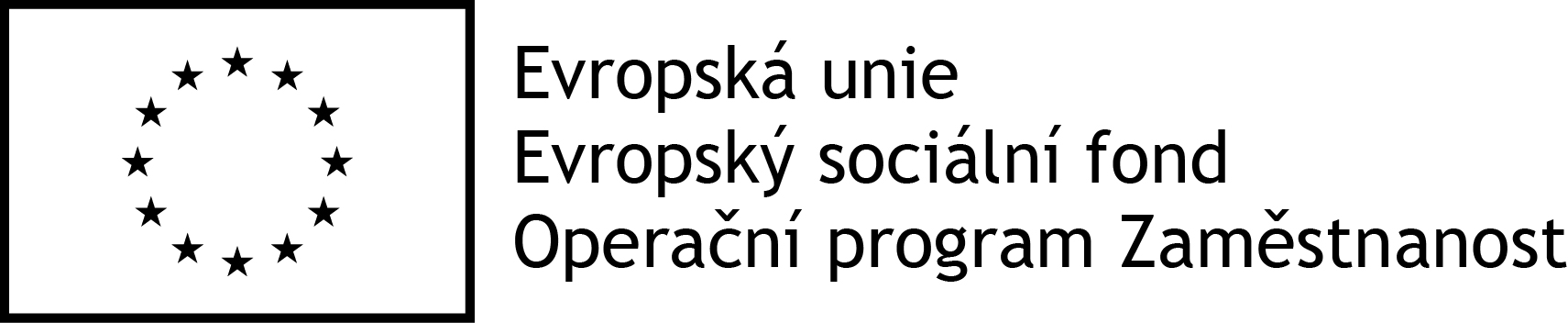 38
Používání log
Logotyp vždy umístěn tak, aby byl zřetelně viditelný, velikost odpovídá rozměrům použitého materiálu
Na internetových stránkách se zobrazuje v barevném provedení
Černobílá varianta se použije v odůvodněných případech (hospodárnost, ekologie, estetika apod.)
Lze použít také loga příjemce či partnerů apod., výjimku tvoří povinný plakát, dočasná či stálá deska nebo billboard, zde je třeba užít výhradně elektronické šablony na www.esfcr.cz
39
Používání log
V případě použití dalších log bude logotyp EU v horizontálním řazení vždy na první pozici zleva a ve vertikálním řazení na nejvyšší pozici
Při řazení několika log za sebou je nutné dodržovat ochranné zóny jednotlivých log
Pokud je použito logo ŘO, je umístěno na druhé pozici za logem EU.
40
VIZUÁLNÍ IDENTITA - použití
ANO
NE
interní dokumenty
archivační šanony
elektronická i listinná komunikace
pracovní smlouvy, smlouvy s dodavateli, dalšími příjemci, partnery apod.
účetní doklady vztahující se k výdajům projektu
vybavení pořízené z prostředků projektu (s výjimkou propagačních předmětů)
neplacené PR články a převzaté PR výstupy (např. médii)
ceny do soutěží
výstupy, kde to není technicky možné (např. strojově generované objednávky, faktury)
povinný plakát, dočasná/stála deska nebo billboard
weby, microsity, sociální média projektu
propagační tiskoviny (brožury, letáky, plakáty, publikace, školicí materiály) a propagační předměty
propagační audiovizuální materiály (reklamní spoty, product placement, sponzorské vzkazy, reportáže, pořady)
inzerce (internet, tisk, outdoor) 
soutěže (s výjimkou cen do soutěží)
komunikační akce (semináře, workshopy, konference, tiskové konference, výstavy, veletrhy)
PR výstupy při jejich distribuci (tiskové zprávy, informace pro média)
dokumenty pro veřejnost či cílové skupiny (vstupní, výstupní/závěrečné zprávy, analýzy, certifikáty, prezenční listiny apod.)
výzva k podání nabídek/zadávací dokumentace zakázek
41
Kontaktní osoby
Mgr. Ivana Jirková – ivana.jirkova@mpsv.cz
Ing. Jiřina Kreidlová – jirina.kreidlova@mpsv.cz
Mgr. Petra Ulrichová – petra.ulrichova@mpsv.cz
Mgr. Lenka Lenková  - lenka.lenkova@mpsv.cz
Mgr. Kristýna Hochmannová – kristyna.hochmannova@mpsv.cz
Ing. Marcel Mareš – marcel.mares@mpsv.cz
42
Těšíme se na Vaše projekty!